Beleggersadvies
Uw docent
B.BUSSCHAERT bestuurder Mexem be
Onze adviezen zijn geen aan/verkoop opdrachten voor persoonlijke vermogensbeheer
Maar louter informatie  berichten
Fondsen overzicht
Obligaties overzicht
Aandelen overzicht
Met de hulp van VECTOR VEST UNIVERSITY TRAINING
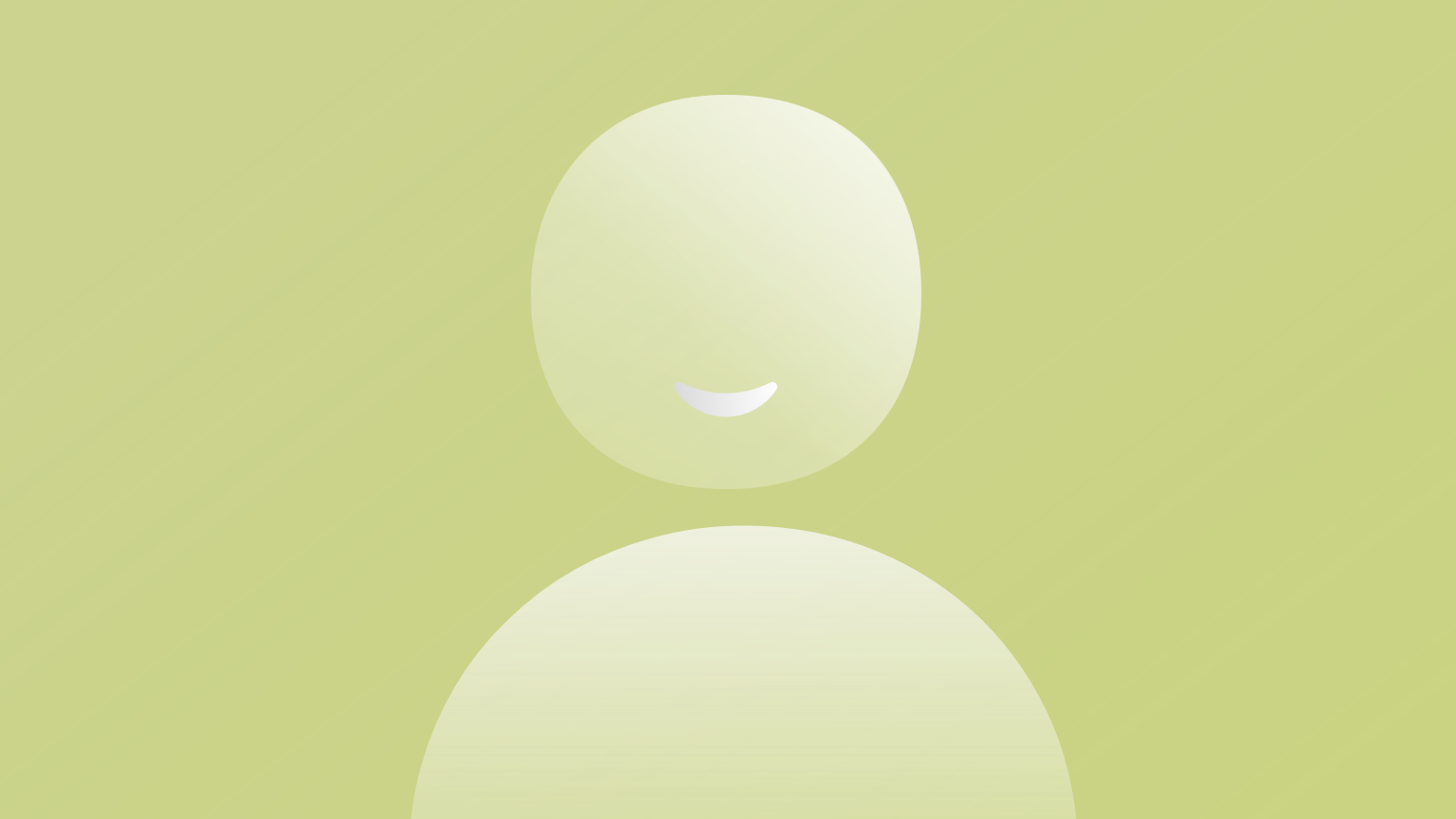 UITGEVER  MANON BUSSCHAERT PIERSLN 113 KNOKKE-HEIST
9/25/2024
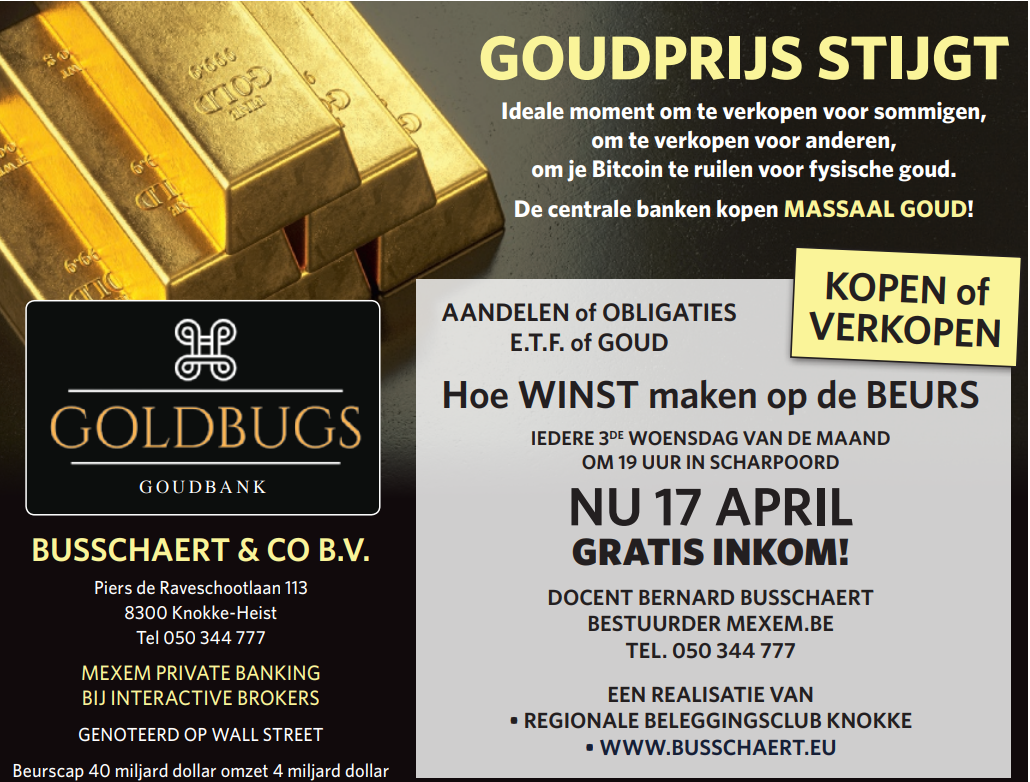 Chinese beurzen  stijgen terug na interventies centrale bank en hulp programma’s
Wat met de amerikaanse verkiezingen!!!!
Hoe je kosten beperken op de beurzen!!
woensdagen+ 09/10 +20/11+18 december 2024 OPGELET NU 9 OKTOBER OM 19,30 UUR
9/25/2024
2
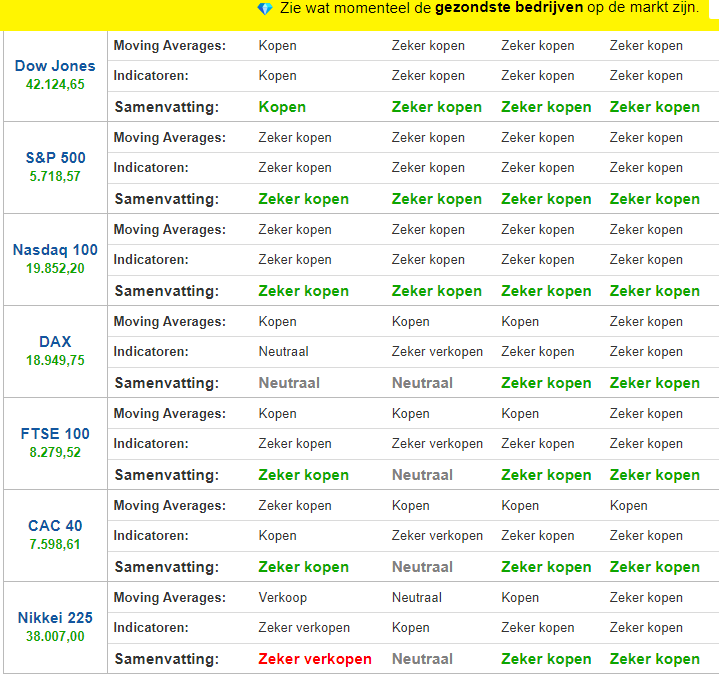 9/25/2024
3
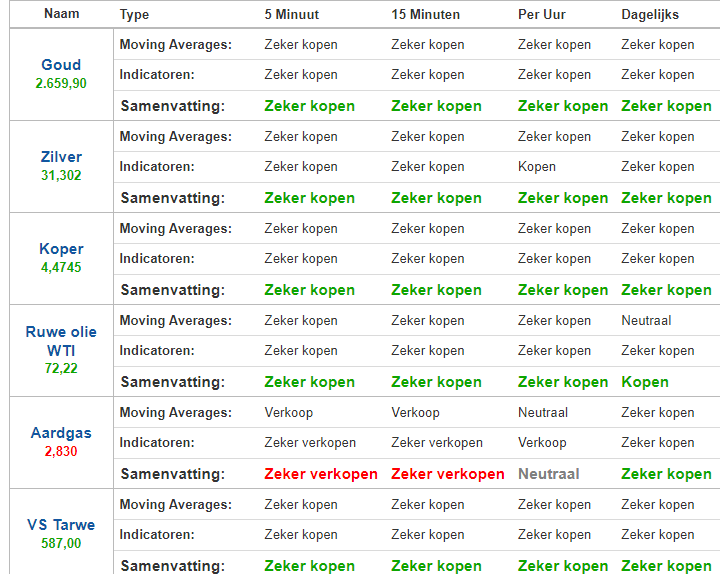 9/25/2024
4
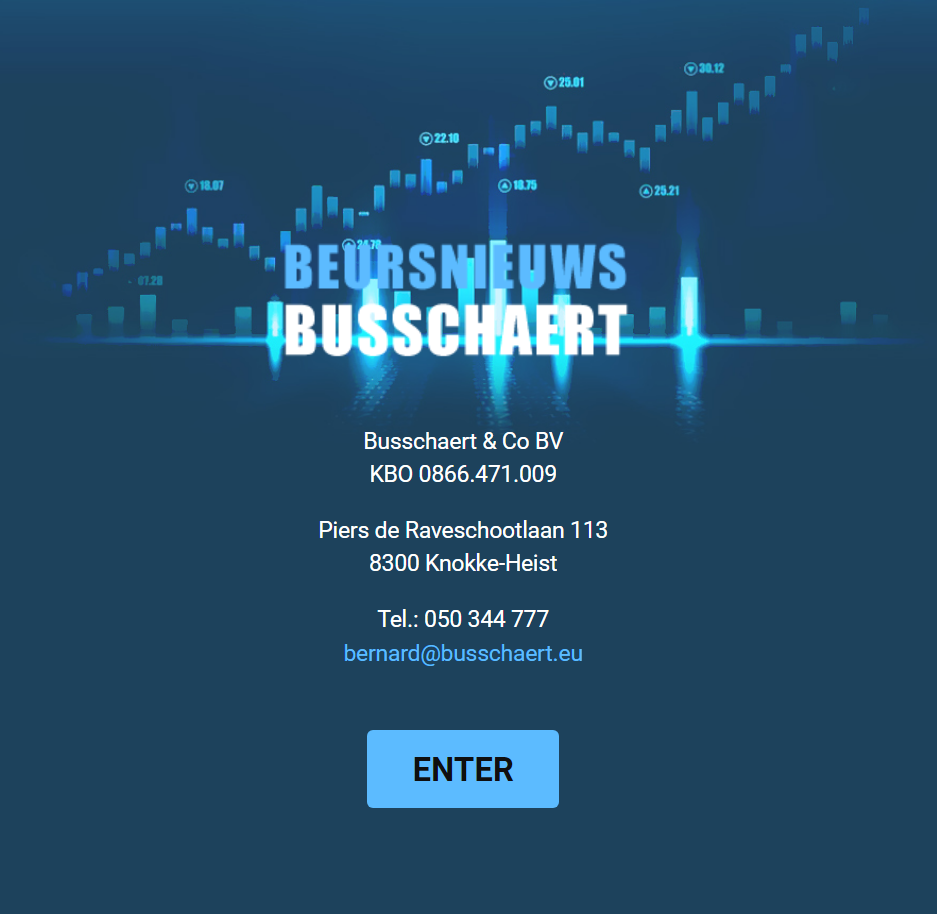 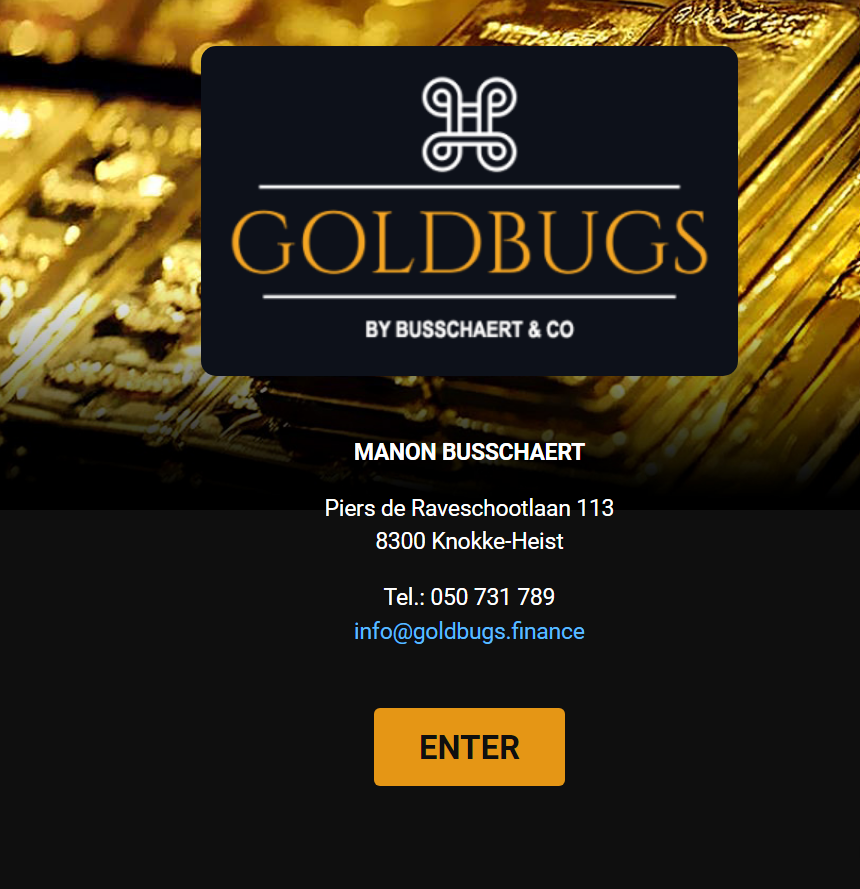 PRIVATE PORTFOLIO MASTERS
UW GOUDBANK
9/25/2024
5
Mexem be introduceert Beursplatform Interactive broker
Breng nu je hele effectenrekening
over na ons
De kosten die je bank je aanrekent
Heb je op één  deal herverdiend
Wij zijn de goedkoopste en toch één
Der aller veiligste op de wereld
9/25/2024
6
op kantoor,,,,most easy iedere week openen nieuwe klanten rekeningen!!
9/25/2024
7
Technische en fundamentele analyse van onze economie ;financiële wereld en
aandelen beurzen
9/25/2024
8
5
20/02/16
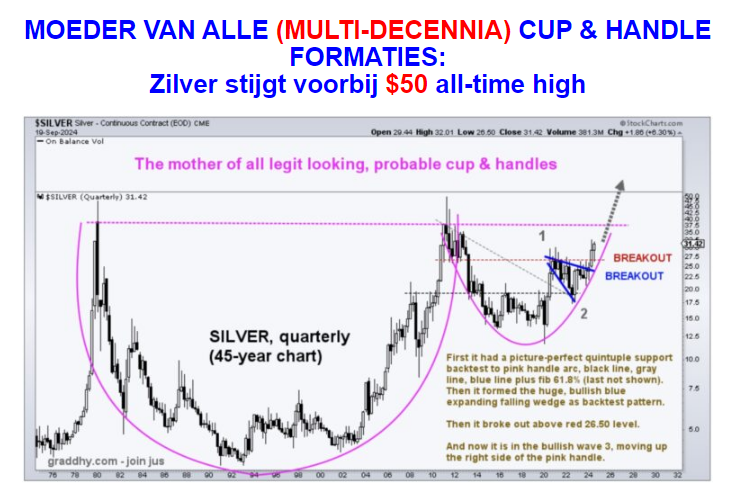 9/25/2024
9
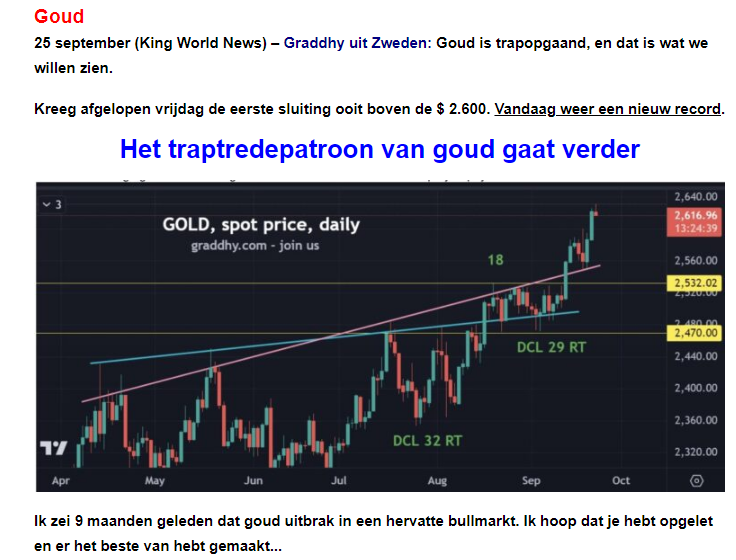 9/25/2024
10
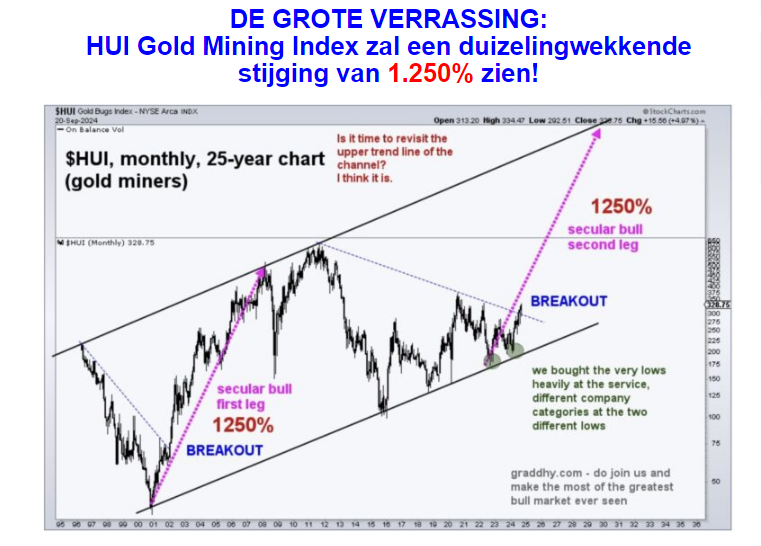 11
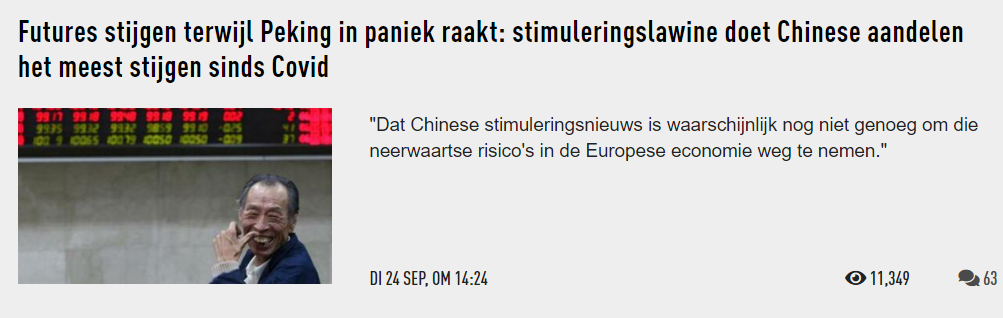 9/25/2024
12
9/25/2024
13
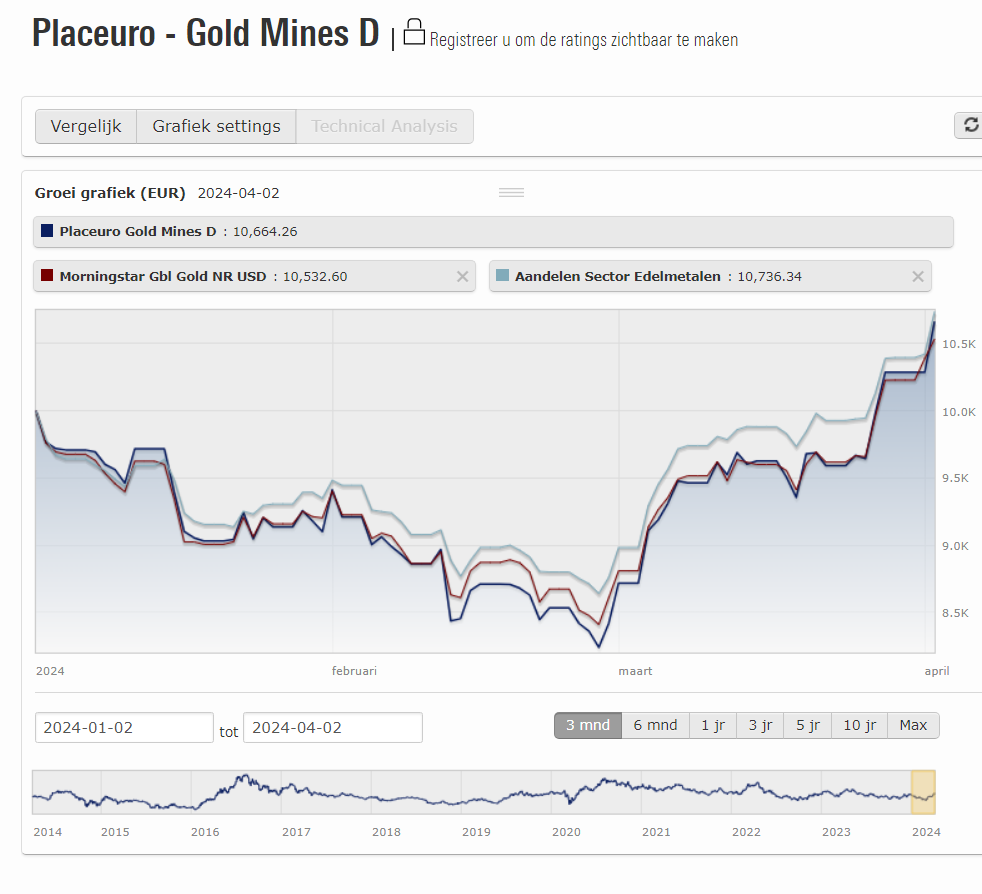 Mooi koopsignaal
9/25/2024
14
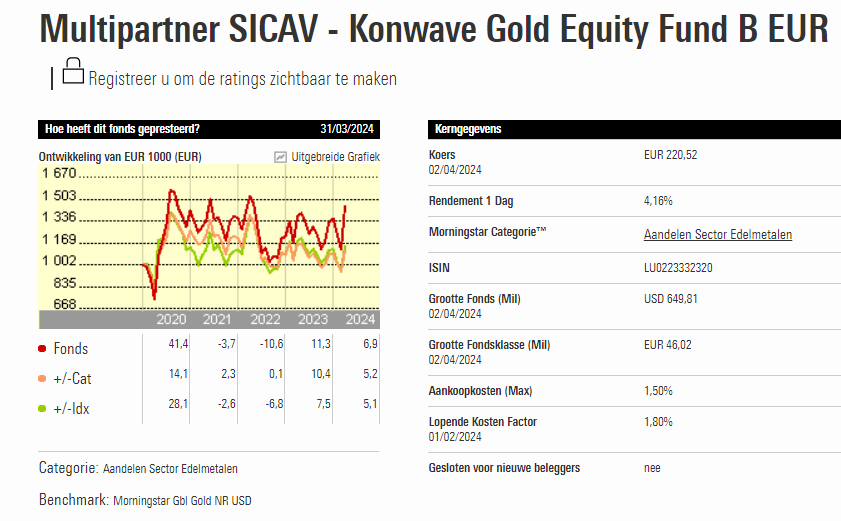 9/25/2024
15
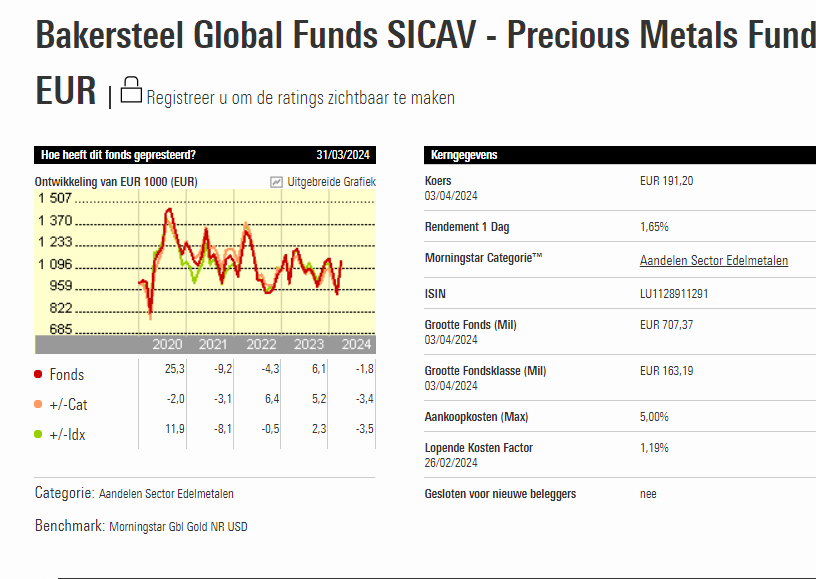 9/25/2024
16
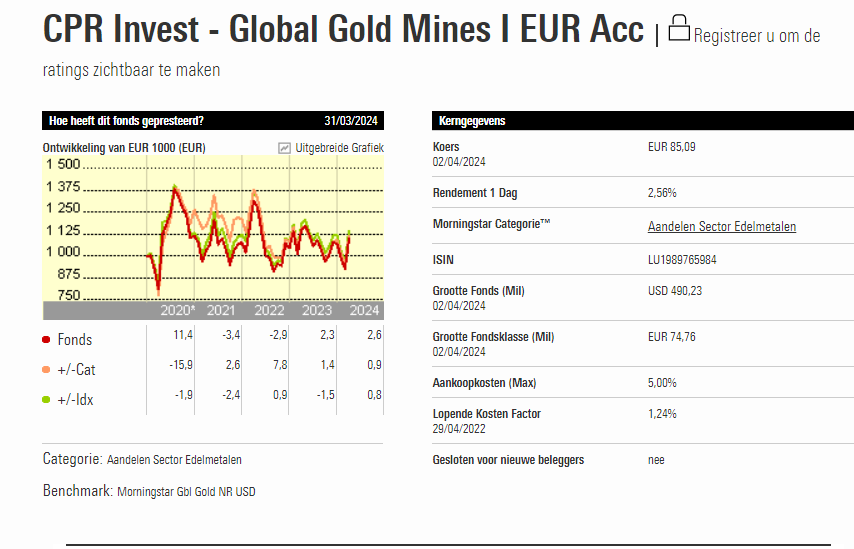 9/25/2024
17
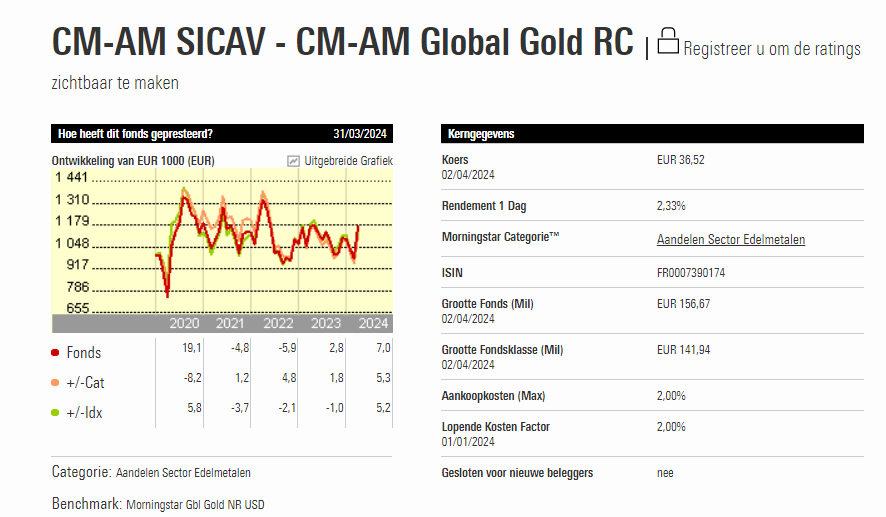 9/25/2024
18
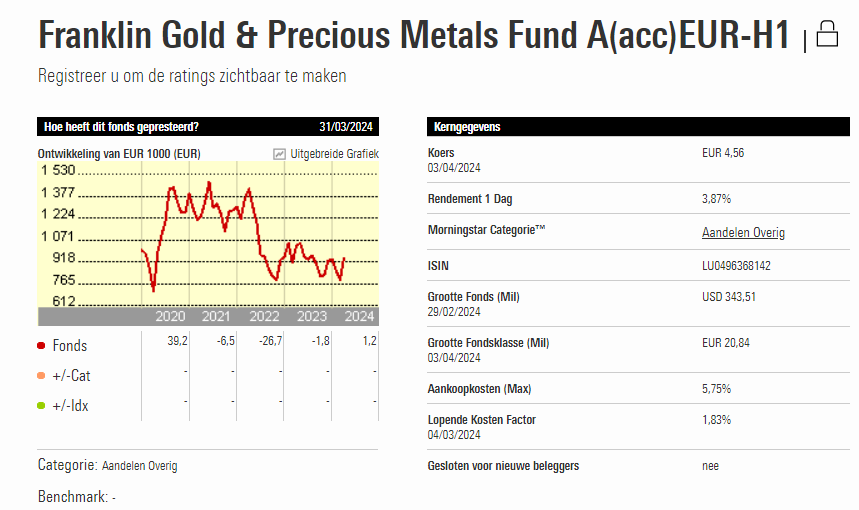 9/25/2024
19
Bedrijfsobligaties in €.
Selectie van emissie van euro-obligaties in verschillende munten
Courtasy by Goldwasser exchange ;luxembourg stock exchange
9/25/2024
20
18
20/02/16
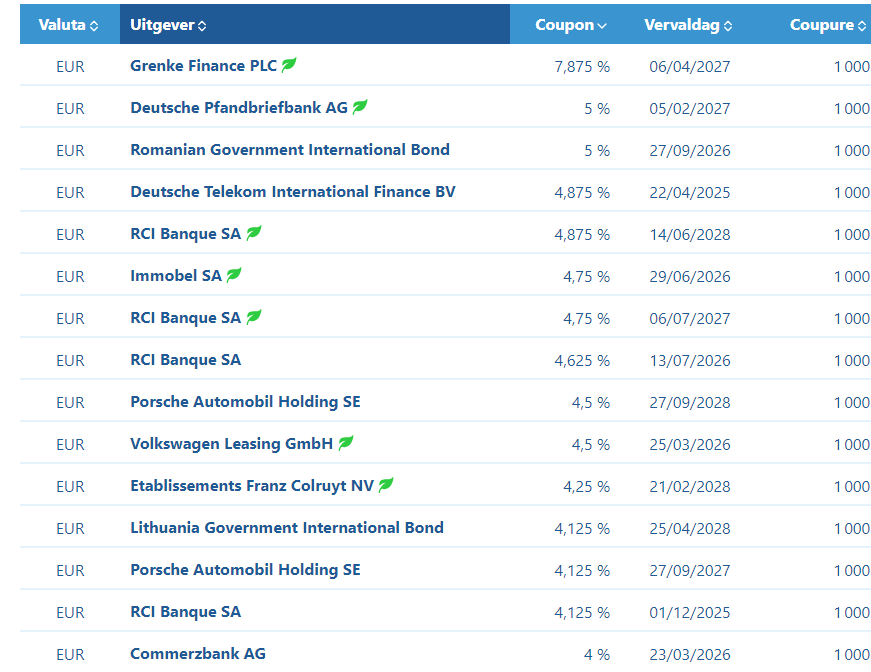 Alle informatie op kantoor
21
9/25/2024
Opgelet een koersdoel is een hypothetische cijfer dat wij naar voor
schuiven als streefdoel maar daarom niet altijd bereikt zal worden!!
Let op al uw aankopen en verkopen steeds te bespreken met je adviseur
9/25/2024
22
23
Onze koop-verkoop
signalen
Onze chinese aankoopadviezen met stijgingspotentieel van 700% op
 new york
23
9/25/2024
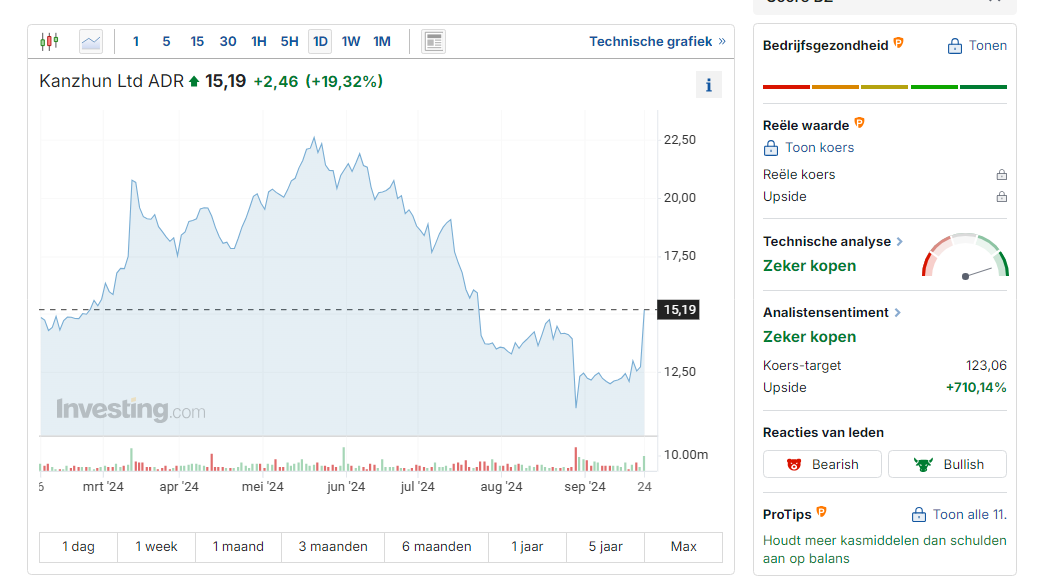 9/25/2024
24
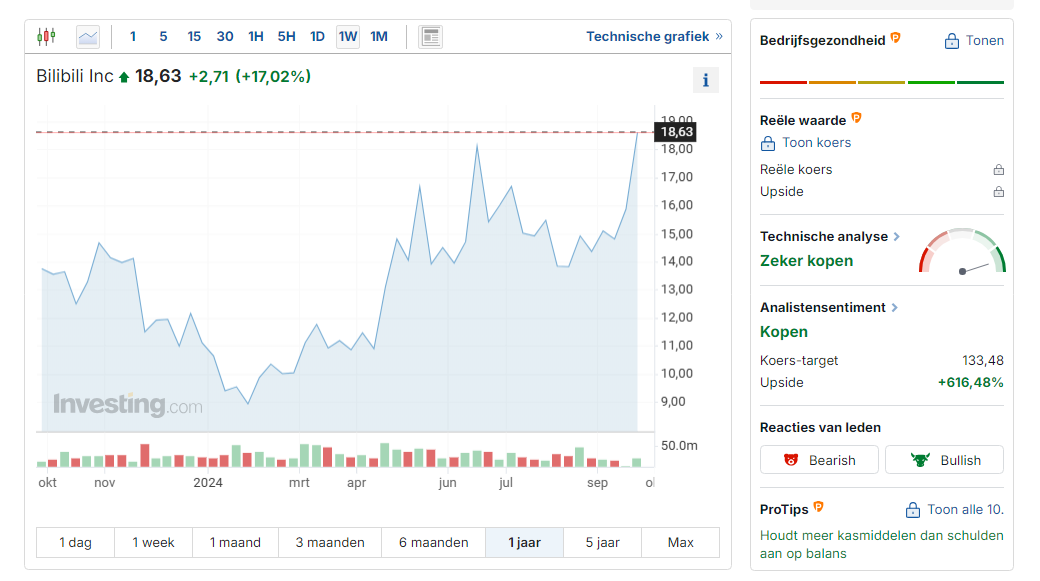 9/25/2024
25
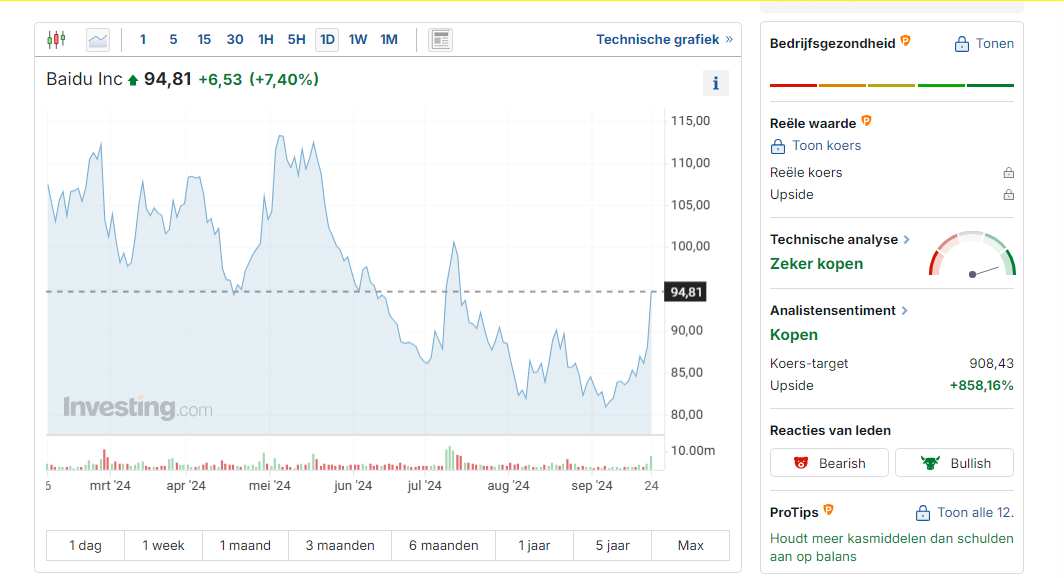 9/25/2024
26
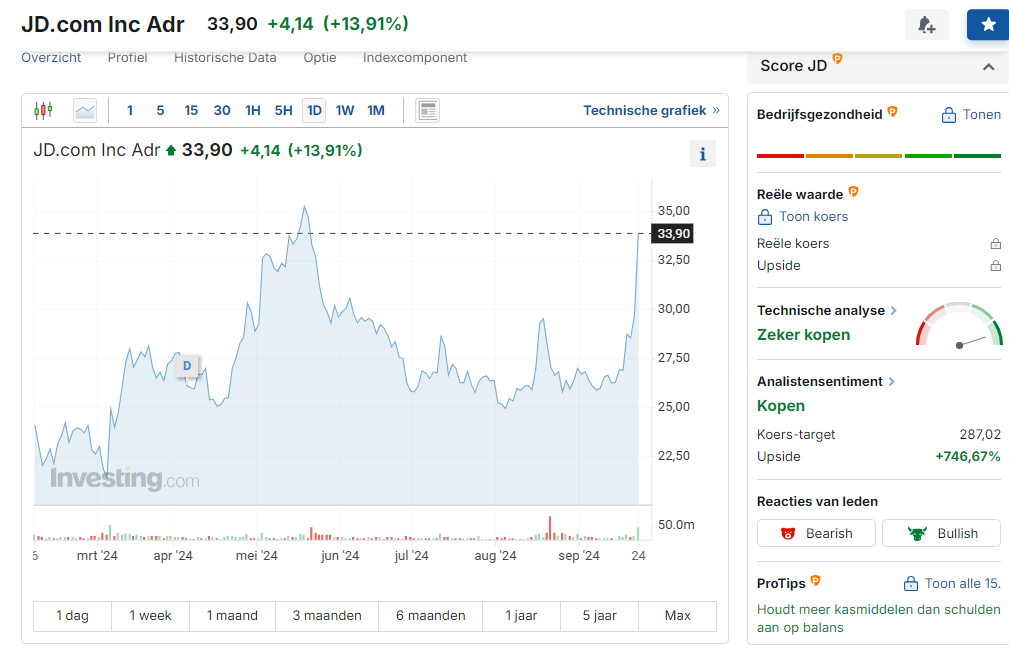 9/25/2024
27
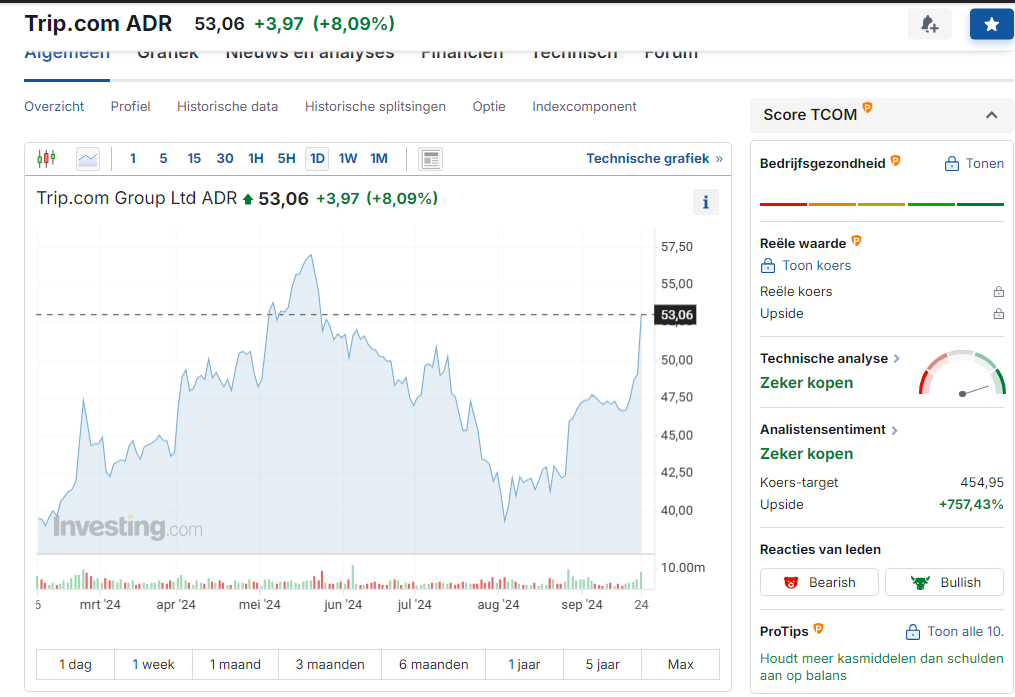 9/25/2024
28
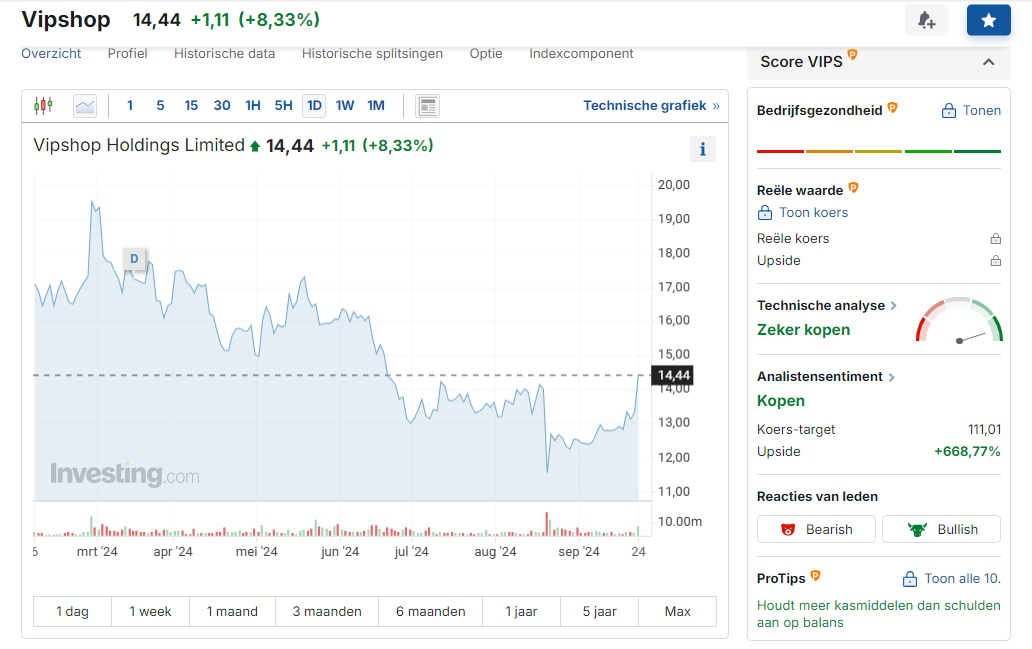 9/25/2024
29
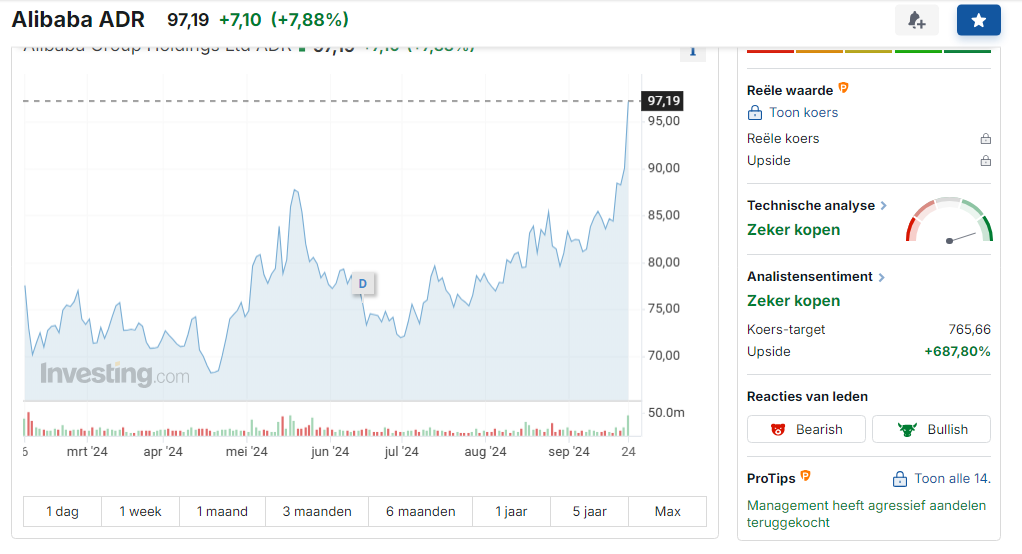 9/25/2024
30
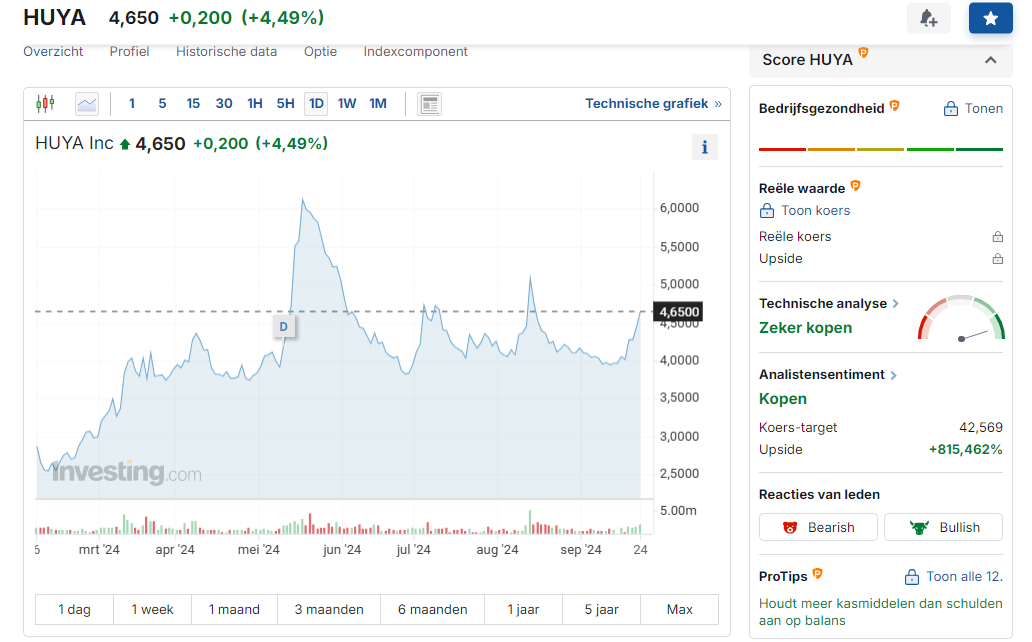 9/25/2024
31
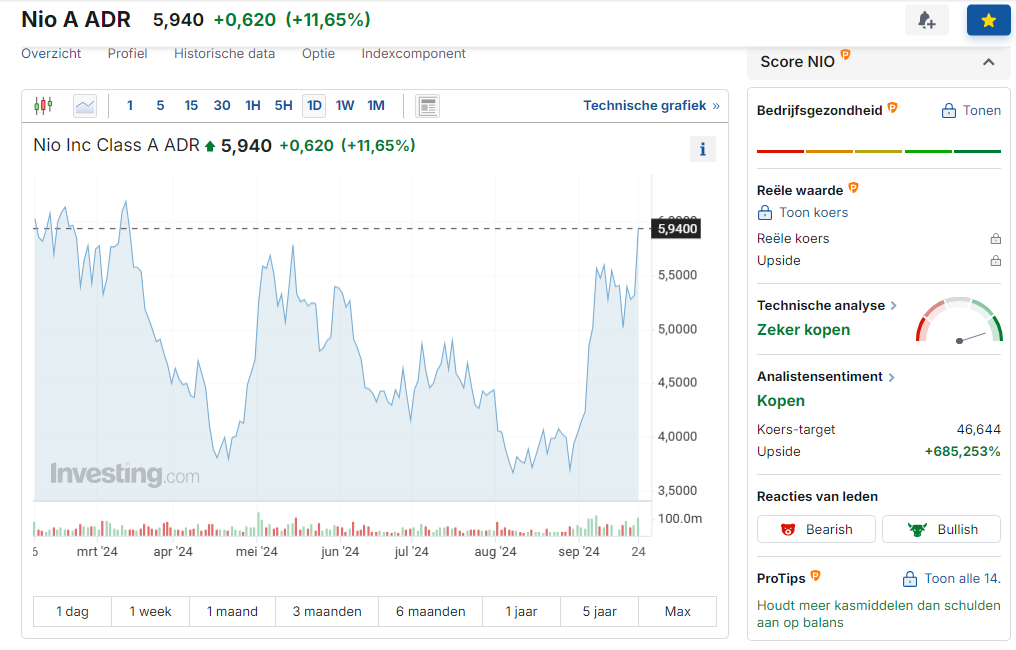 9/25/2024
32
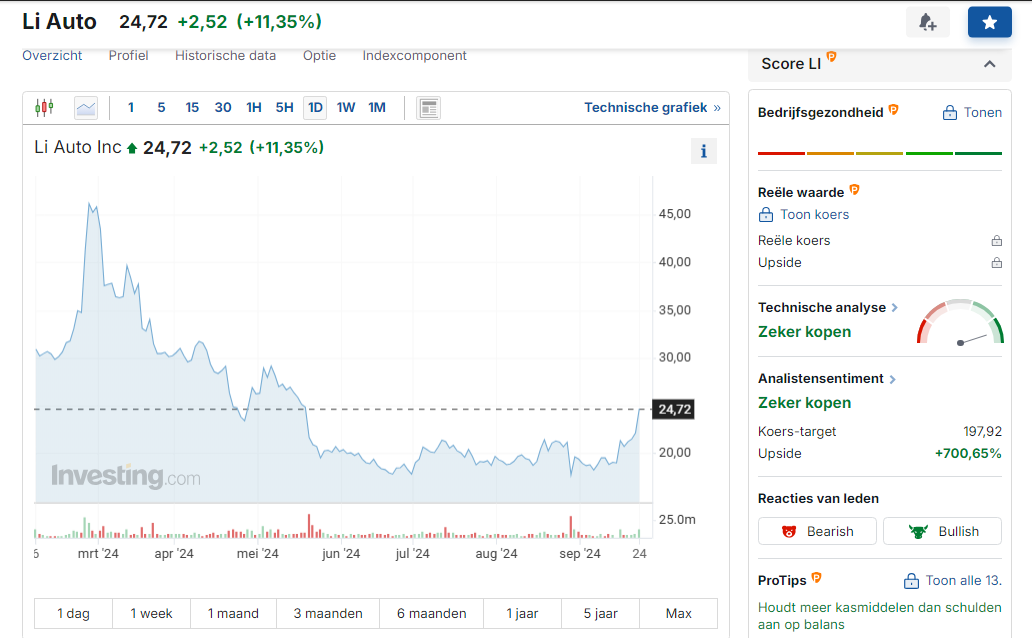 9/25/2024
33
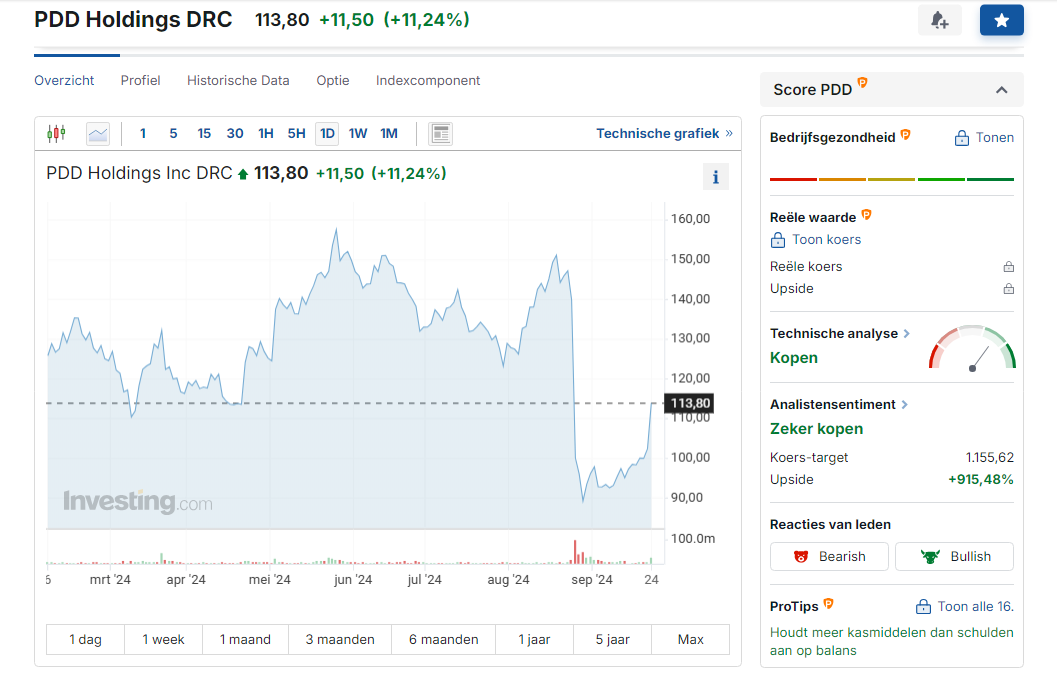 9/25/2024
34
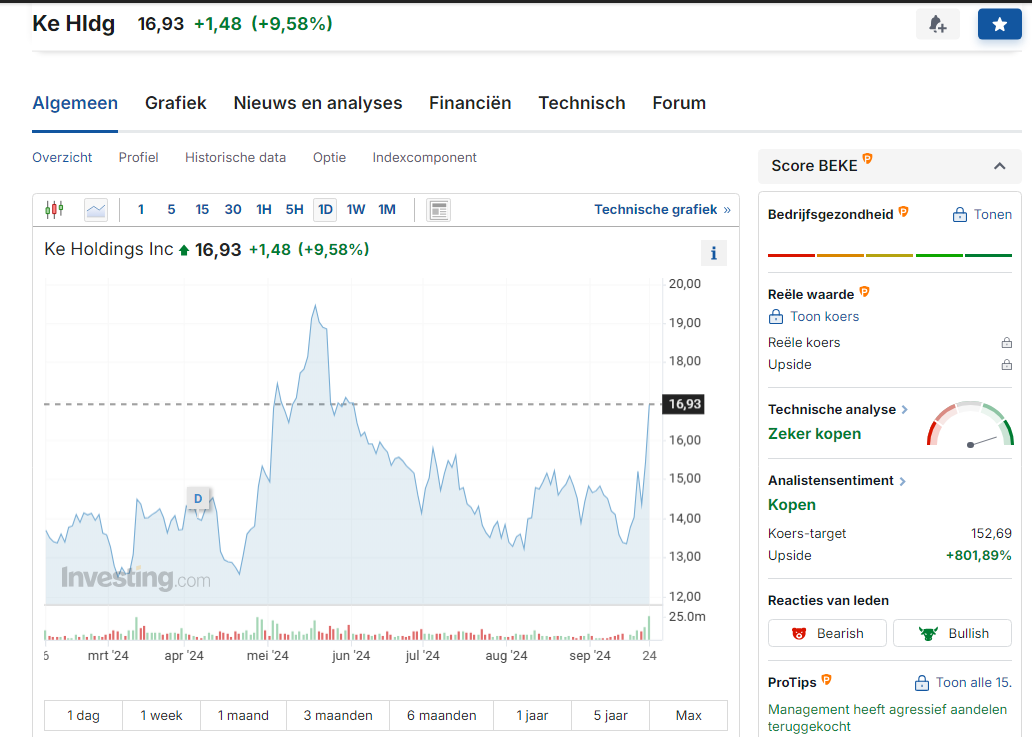 9/25/2024
35
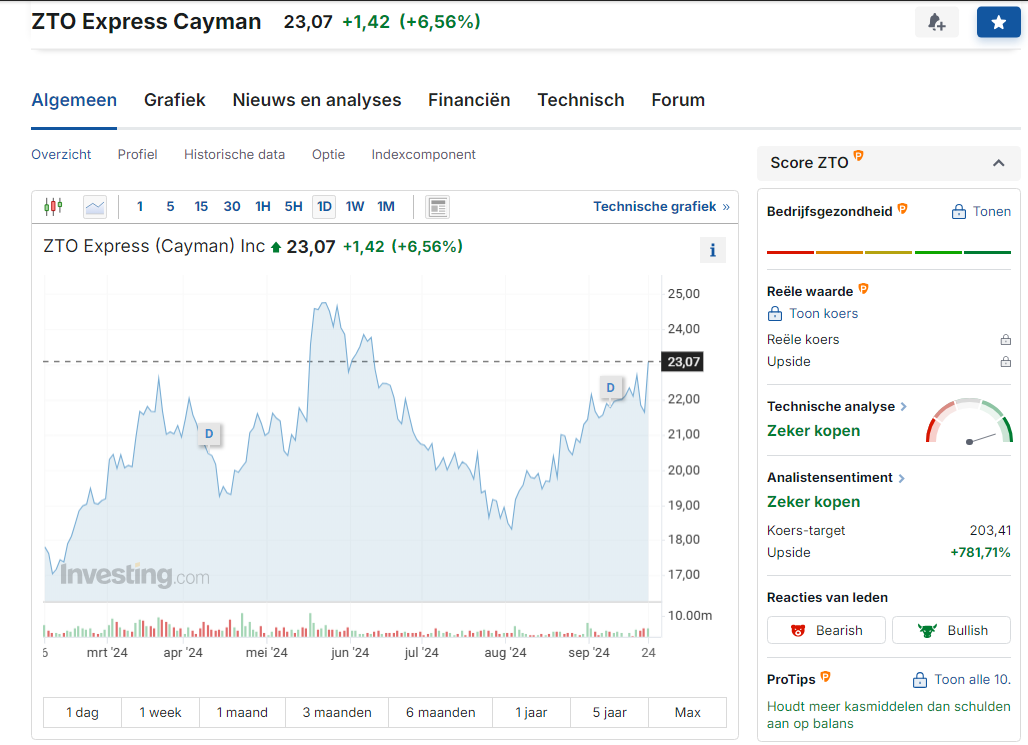 9/25/2024
36
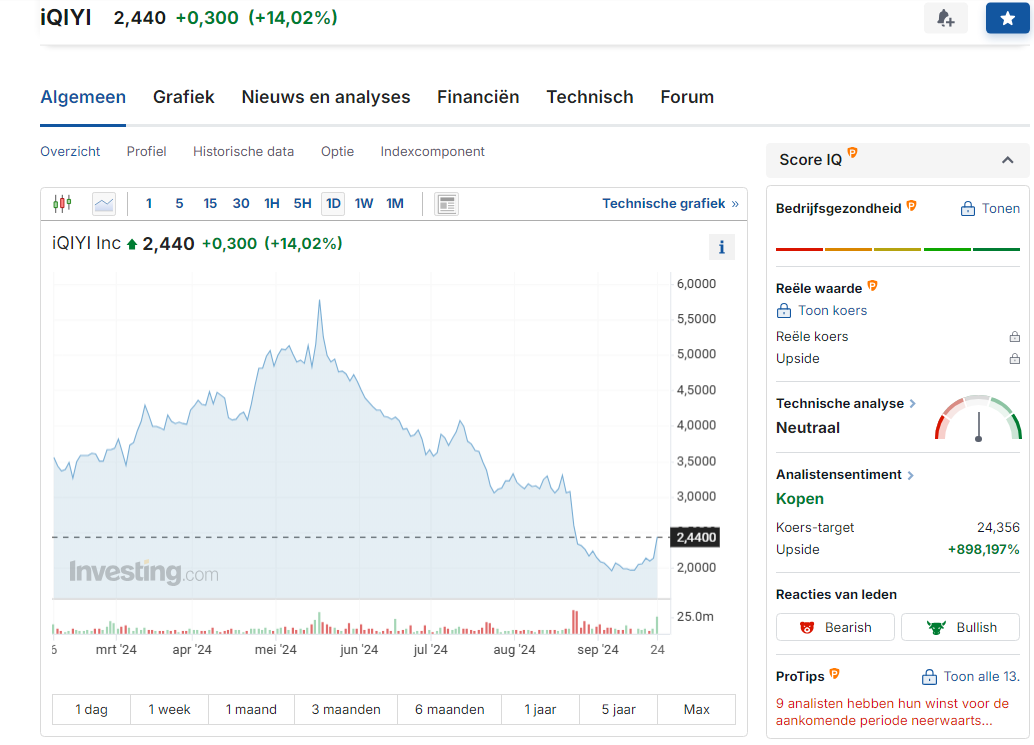 9/25/2024
37
1 kg goud in 2000  10000€
Nu 73000€
9/25/2024
38
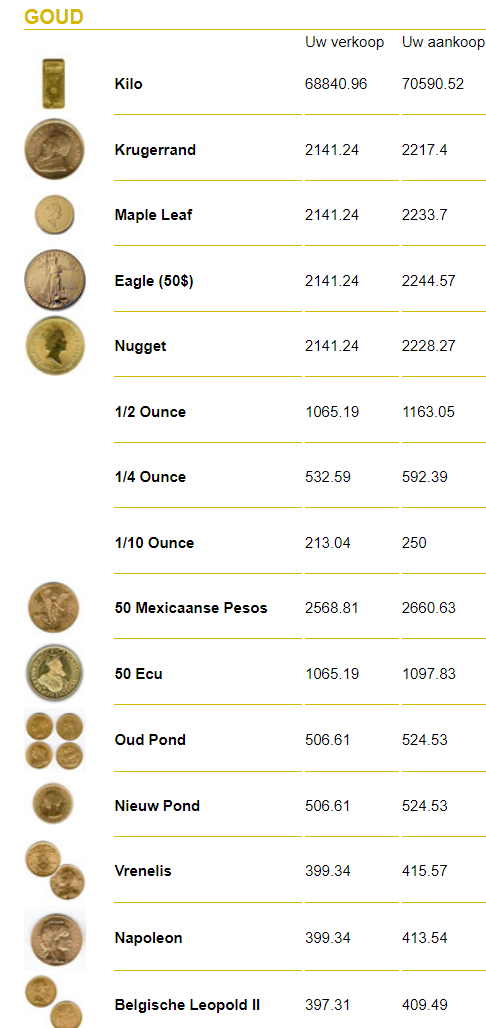 Aan en verkoop goud
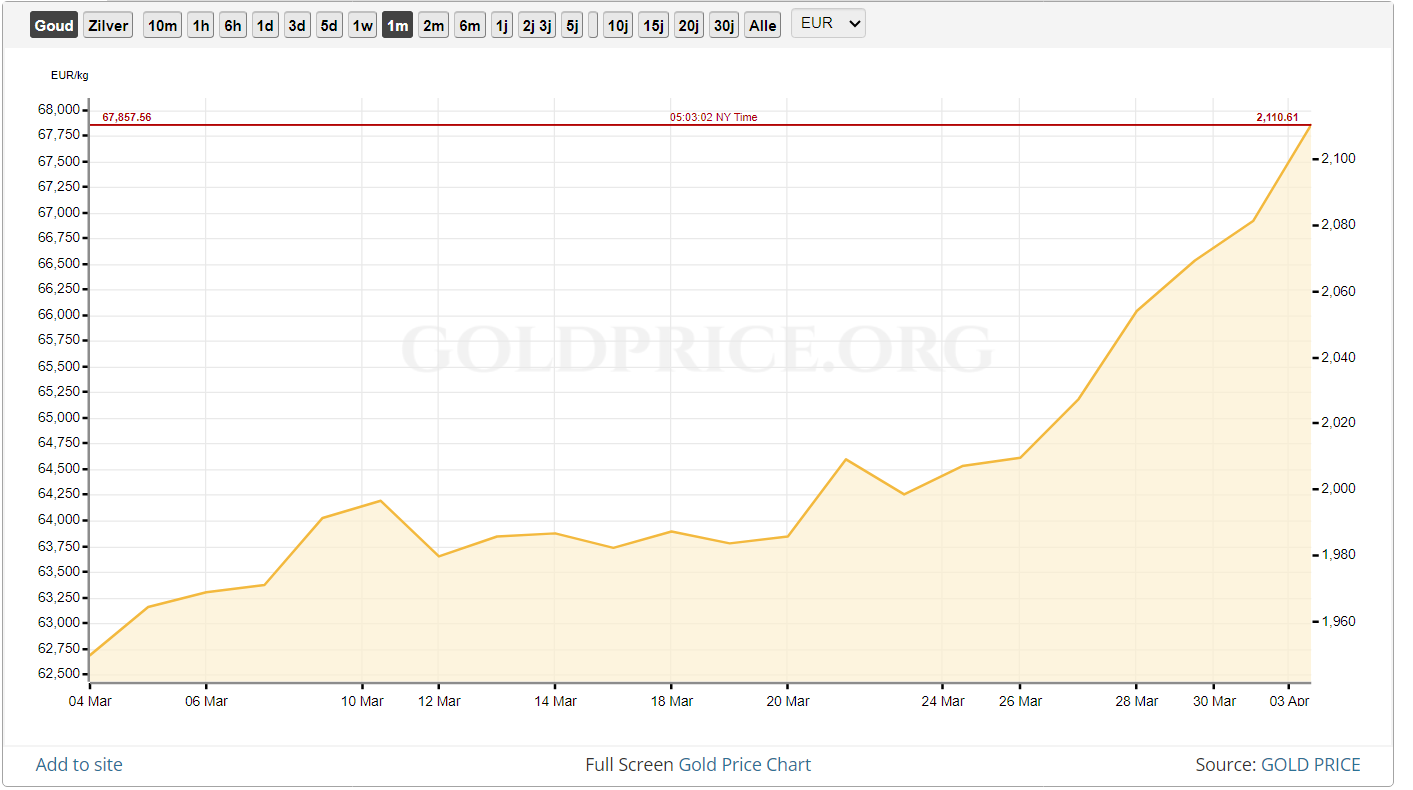 9/25/2024
39
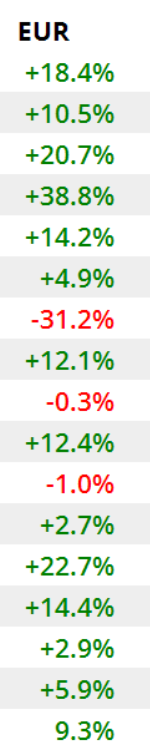 HOE KAN MEN ZICH BESCHERMEN TEGEN DEFLATIE OF KOOPKRACHTCRASH ??
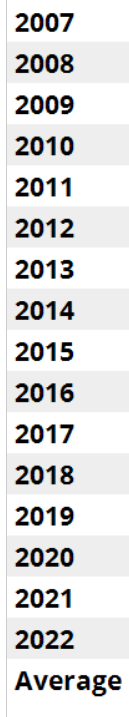 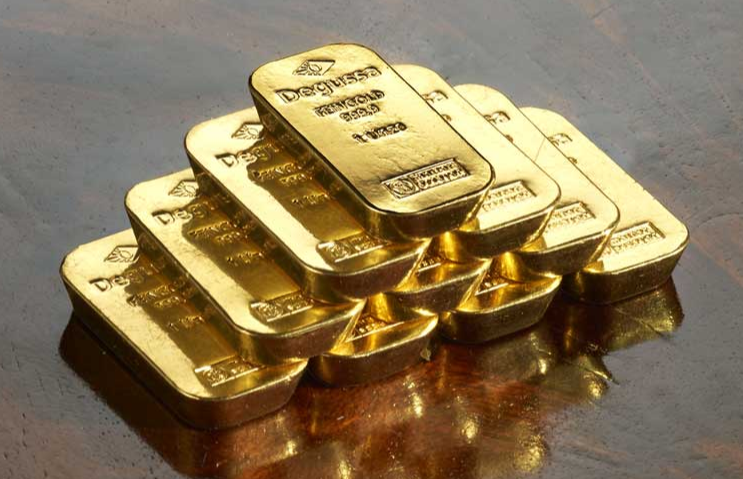 9/25/2024
40
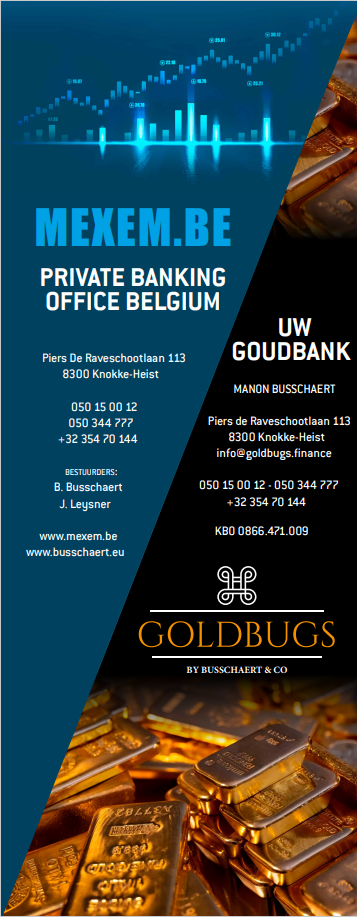 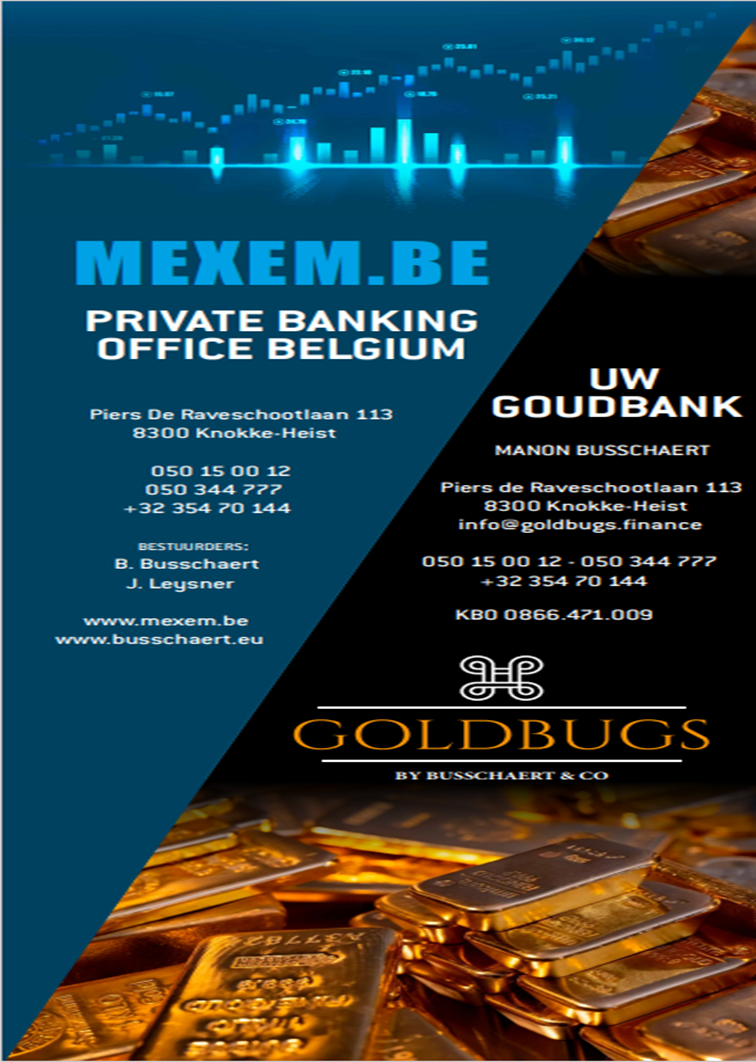 9/25/2024
41